ĐỀ TÀI THUYẾT TRÌNH
 MÔN TT HỒ CHÍ MINH
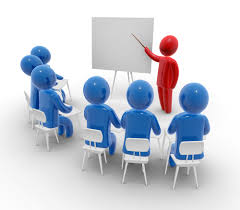 BÁO CÁO THUYẾT TRÌNH
DS nhóm và sự phân công của nhóm
Tóm tắt ND TT
Nguồn tài liệu tham khảo
Nộp trước giờ TT
(thiếu 1 thành phần -1đ, trước giờ không có bài báo cáo sẽ không được thuyết trình)
(Nhóm 1) NAQ với con đường cứu nước, GPDT: con đường CMVS 
(Nhóm 2) Về khả năng nổ ra & thắng lợi của CMTĐ so với CMVS ở CQ 
(Nhóm 3) TTHCM về nội dung xây dựng CNXH trong TKQĐ- Liên hệ đến thực tiễn VN hiện nay
(Nhóm 4) TTHCM về xây dựng Đảng trong sạch, vững mạnh- Liên hệ đến công tác xây dựng Đảng ta trong bối cảnh hiện nay.
(Nhóm 5) TTHCM về đại đoàn kết dân tộc – Một tầm cao mới, một chất lượng mới! 
(Nhóm 6) Phân tích những quan điểm cơ bản của Hồ Chí Minh về hợp tác quốc tế và ý nghĩa của nó trong điều kiện hiện nay của cách mạng nước ta ? 
(Nhóm 7) TTHCM về xây dựng Nhà nước trong sạch, vững mạnh, hoạt động có hiệu quả- Liên hệ đến việc xây dựng, củng cố & hoàn thiện NNPQ.XHCNVN hiện nay
(Nhóm 8) Phân tích các quan điểm cơ bản của Hồ Chí Minh về đạo đức, vận dụng quan điểm đạo đức của Bác vào việc hoccj tập và rèn luyện của SV hiện nay?
(Nhóm 9) TTHCM về xây dựng con người mới, vận dụng tư tưởng “trồng người” của Bác đối với thế hệ trẻ hiện nay